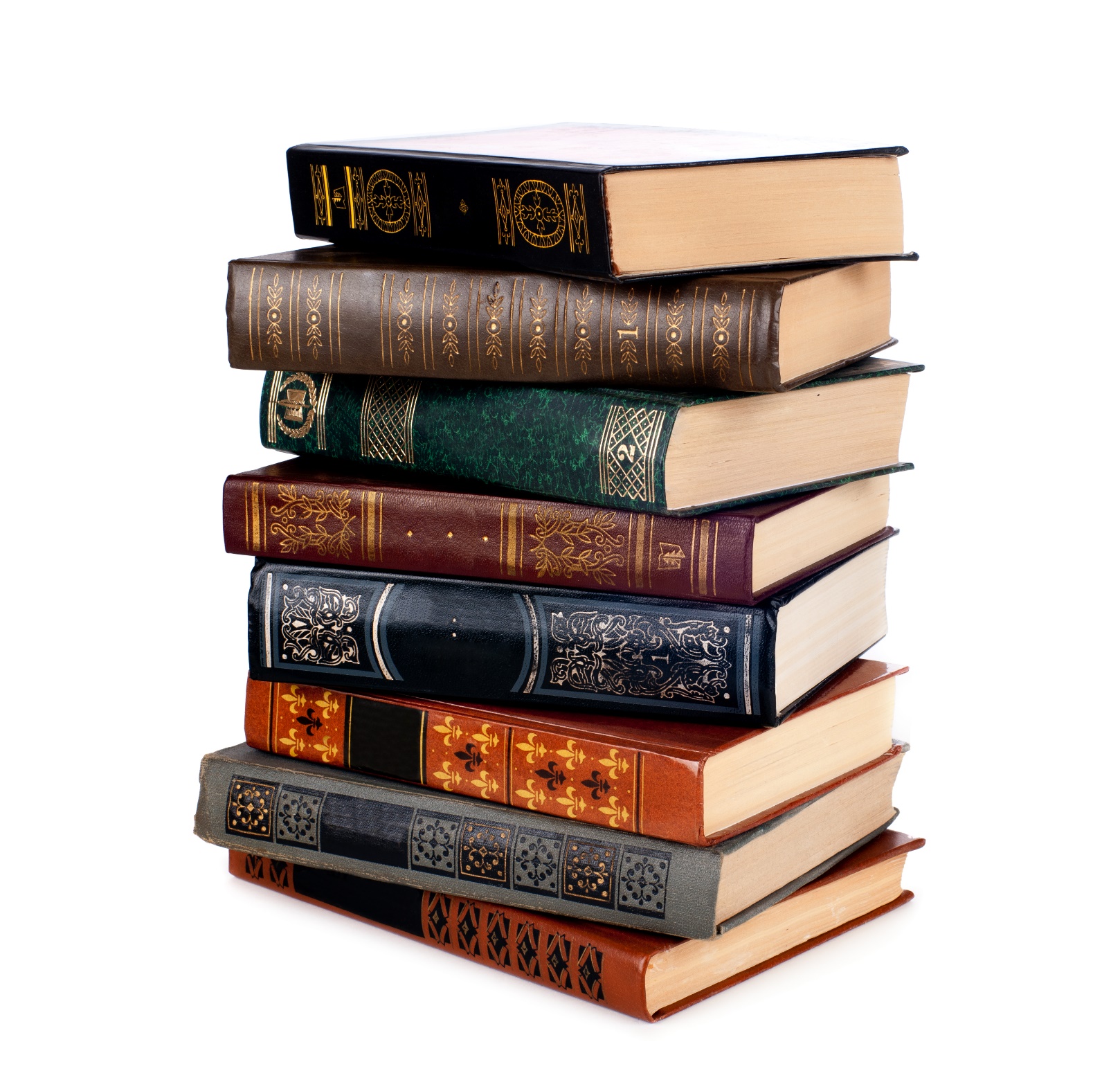 Дарители 2023 года
Подготовлено Отделом формирования 
и научной обработки фондов библиотеки 
ОмГУ им. Ф.М. Достоевского
Дарители 2023 года
Частные лица

Агиенко Татьяна Васильевна
Аркин Ефим Яковлевич
Афанасьев Александр Александрович
Байсова Бибигуль Тулегеновна
Белая Елена Николаевна
Белокрыс Михаил Алексеевич
Беспалов Александр Викторович
Вершинин Вячеслав Исаакович
Генова Нина Михайловна
Девятьярова Ирина Григорьевна
Деткова Татьяна Юрьевна
Дроздова Татьяна Владимировна
Дубровина Ольга Олеговна
Дусь Ирина Анатольевна
Желтов Максим
Куликова Татьяна Юрьевна
Маслов Кирилл Владиславович
Митюков Михаил Алексеевич
Пономарева Ольга Семеновна
Потапенко Светлана Артуровна
Потуданская Мария Геннадьевна
Репин Михаил Евгеньевич
Сергеева Татьяна Васильевна
Спиридонова Лолита
Томилов Николай Аркадьевич
Филиппи Валерия Владимировна
Хилько Николай Федорович
Черноножкин Александр Васильевич
Швецов Григорий Владимирович
Шрейдер Виктор Филиппович
Юсупов Фарит Масгутович
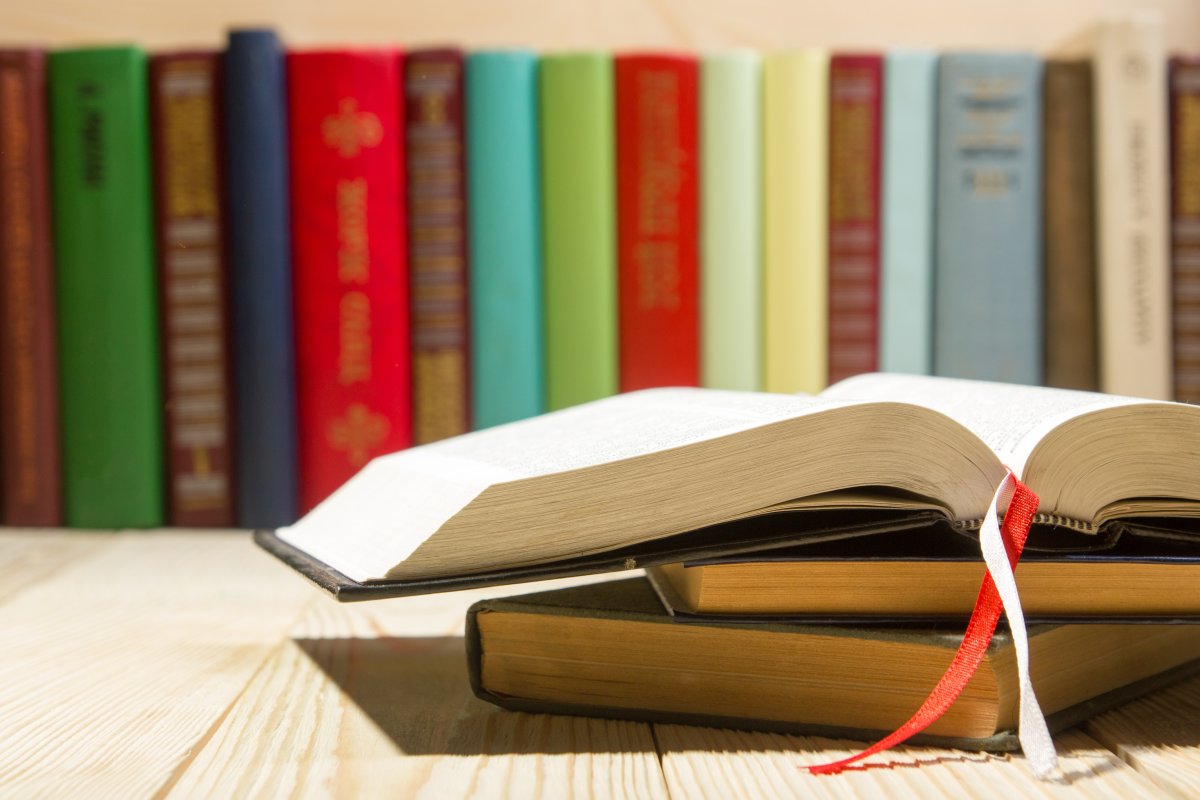 Дарители 2023 года
Организации
 
БУК «Омский государственный академический театр драмы»
Департамент культуры администрации Омской Области (г. Омск)
Министерство культуры Омской области
Омская государственная областная научная библиотека имени А.С. Пушкина (ОГОНБ имени А.С. Пушкина)
Омский государственный историко-краеведческий музей (ОГИК музей)
Омский научно-исследовательский институт приборостроения (АО «ОНИИП»)
Омский областной музей изобразительных искусств им. М. А. Врубеля
Омский региональный общественный фонд «Духовное наследие» (ОРОФ «Духовное наследие»)
Российский фонд фундаментальных исследований (РФФИ)
Тюменский региональный общественный благотворительный фонд «Возрождение Тобольска» (ТРОБФ «Возрождение Тобольска»)
ФГБОУ ВО «МИРЭА» - Российский технологический университет
Выражаем признательность нашим дарителям, внесшим свою лепту в формирование фондов библиотеки вуза
2023 год